LESSON17-3 Horizontal Analysis
Learning Objectives
LO4 	Perform horizontal analysis on an income statement.
LO5 	Perform horizontal analysis on a balance sheet.
Lesson 17-3
Analyzing Trends with Horizontal Analysis
LO4
A comparison of one item on a financial statement with the same item on a previous period’s financial statement is called horizontal analysis.
SLIDE 2
Lesson 17-3
Horizontal Analysis of an Income Statement
LO4
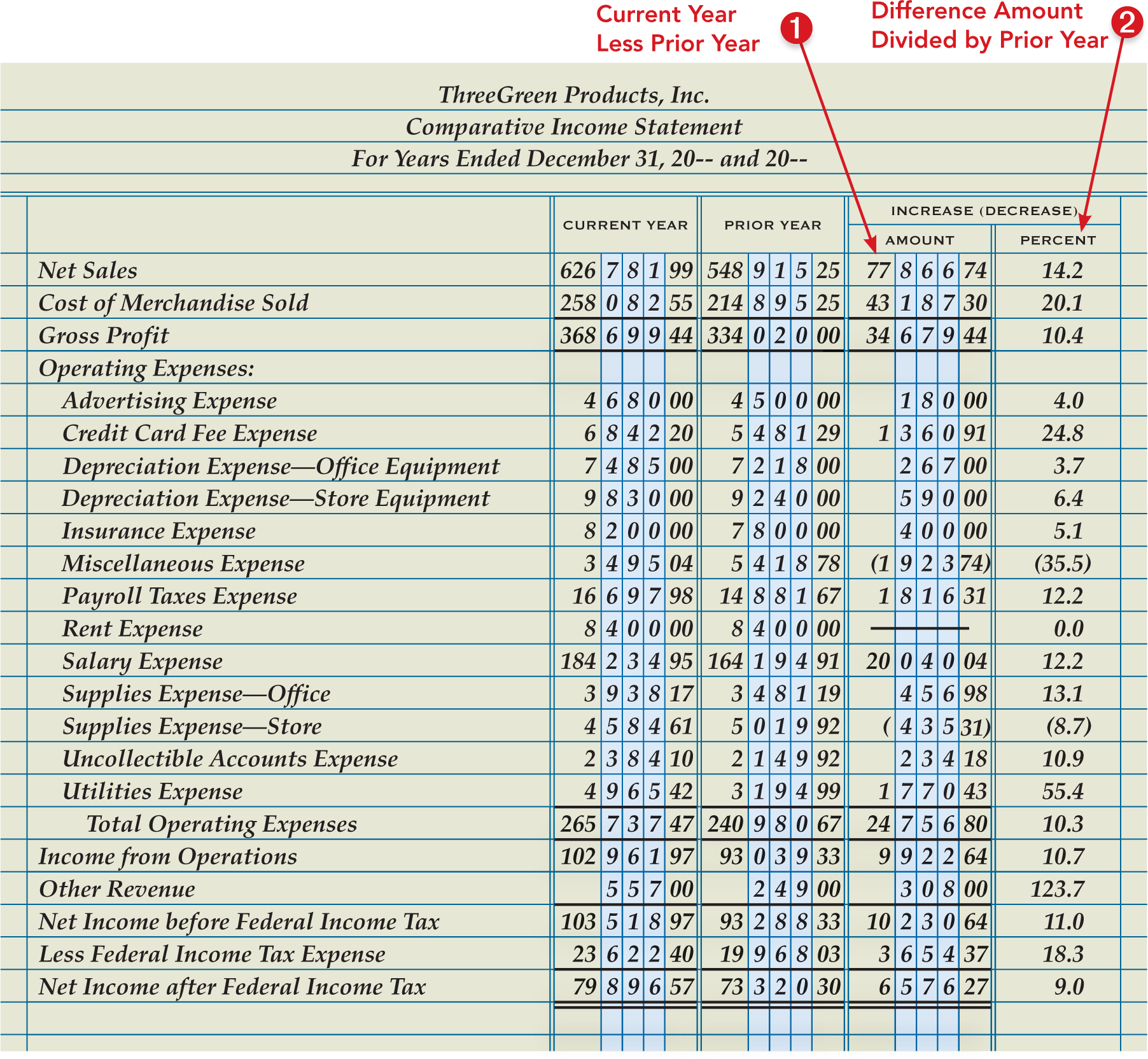 SLIDE 3
Lesson 17-3
Horizontal Analysis of a Balance Sheet
LO4
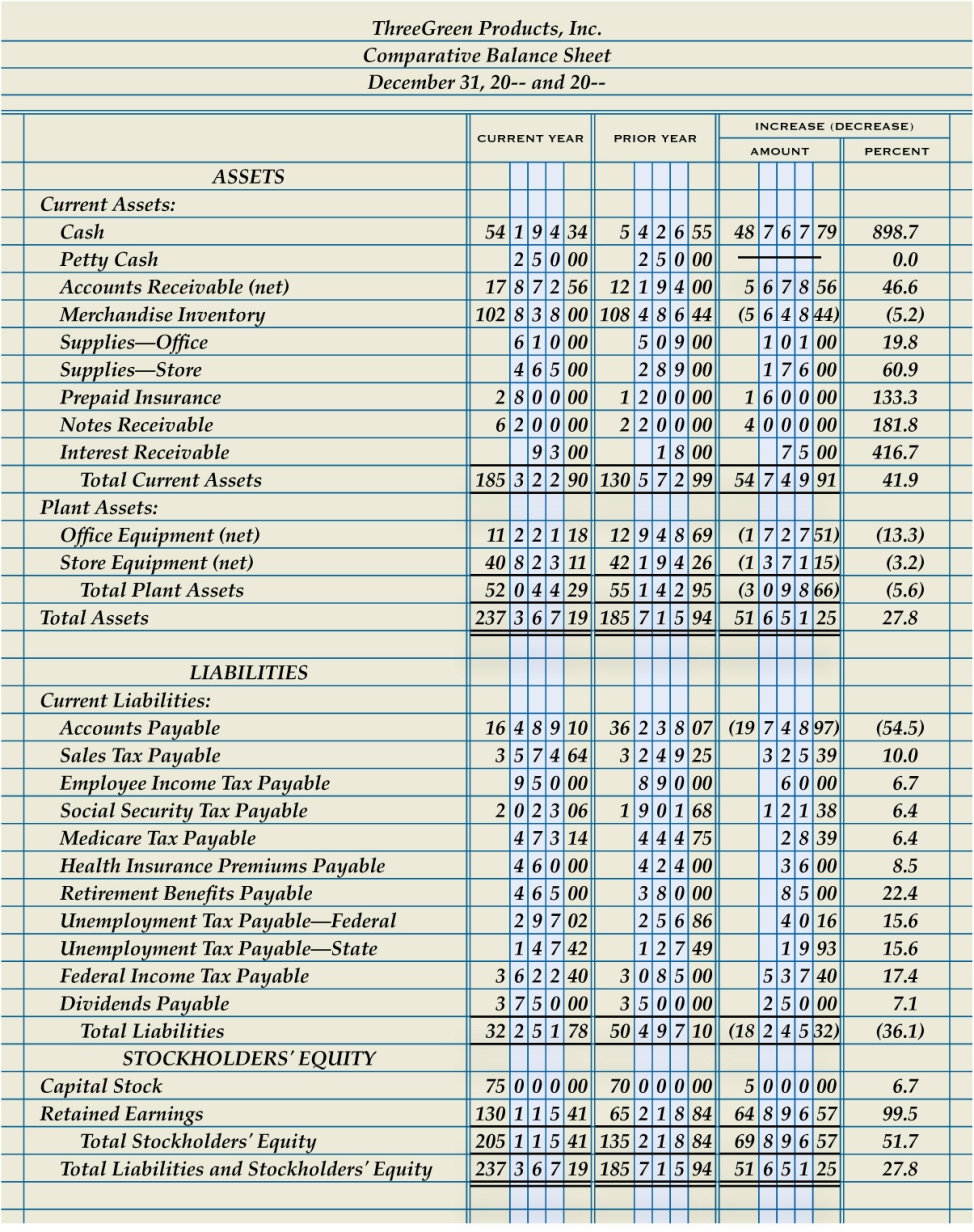 SLIDE 4
Lesson 17-3
Lesson 17-3 Audit Your Understanding
1.	How could a 2.0% decrease in supplies expense be an unfavorable trend?
ANSWER
If management took actions that should have decreased supplies expense by significantly more than 2.0%, then only a 2% decrease would be unfavorable.
SLIDE 5
Lesson 17-3
Lesson 17-3 Audit Your Understanding
2.	How does a publicly held corporation use horizontal analysis when reporting to the Securities and Exchange Commission?
ANSWER
The document filed with the Securities and Exchange Commission contains a section titled Management’s Discussion and Analysis of Financial Condition and Results of Operations and Results of Operations. Management often uses these ratios to explain the current year’s results of operations compared to previous years.
SLIDE 6